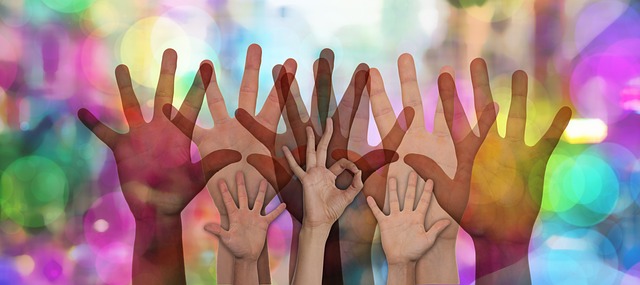 Participation sociale351-200ME
Techniques d’éducation spécialisée
Isabelle Dostie
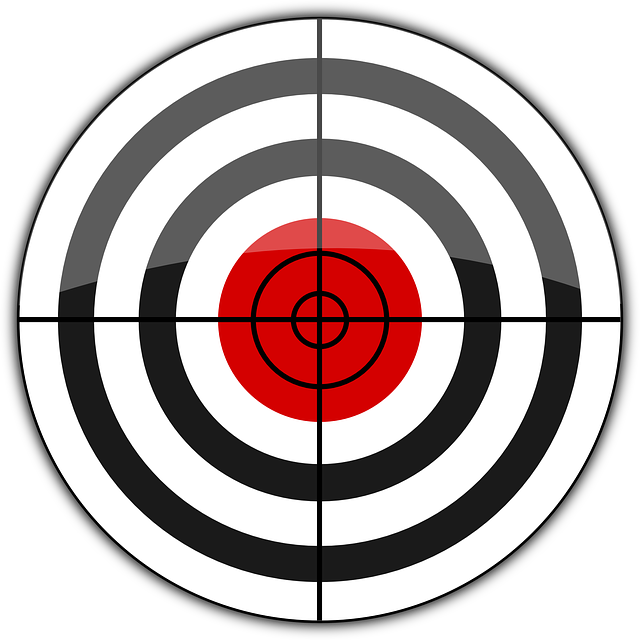 Compétence finale du cours
Analyser les enjeux liés à la participation sociale
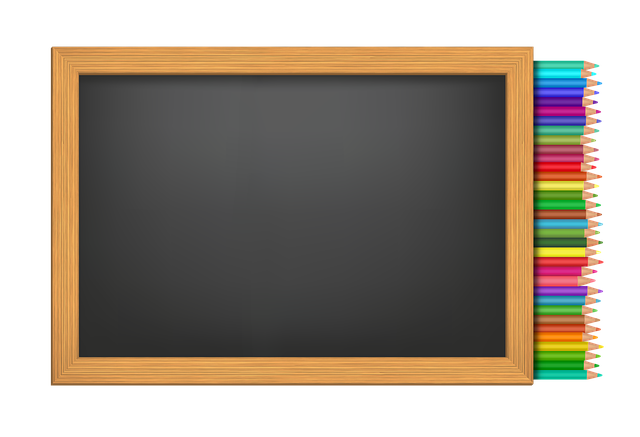 Parcours et travail de session

Questionnaires «Pré sortie» et «Sur la ligne de départ»

Rallye dans un quartier

Définir ensemble la Participation sociale (PS) et sur la route pour 15 semaines !

Présentation des milieux partenaires et procédure d’inscription

Regard réflectif sur ses cpts à l’égard des différences (HP5)
Nouvelle section MOODLE: Remise des travaux et des «traces de voyage»
Parcours et Travail de session
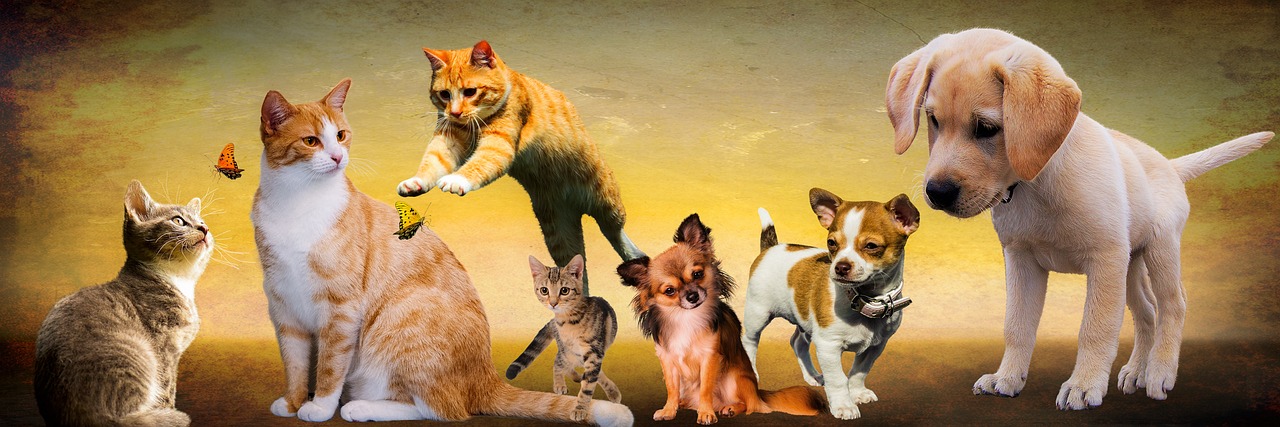 Retour sur le questionnaire pré sortie
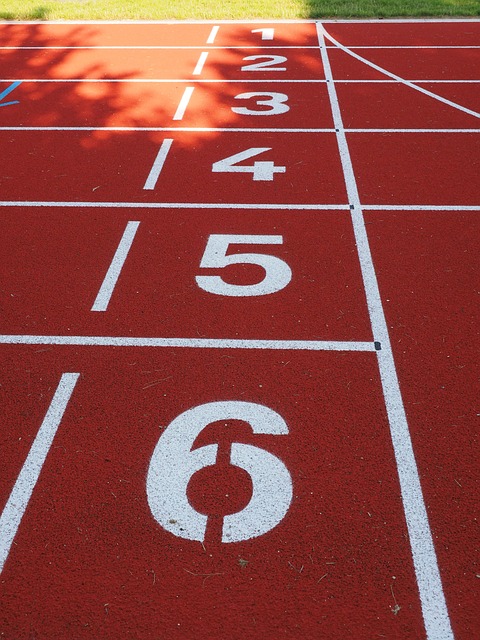 Questionnaire «Sur la ligne de depart»
Rallye dans un quartier
Comprendre l’inclusion en 1 minute
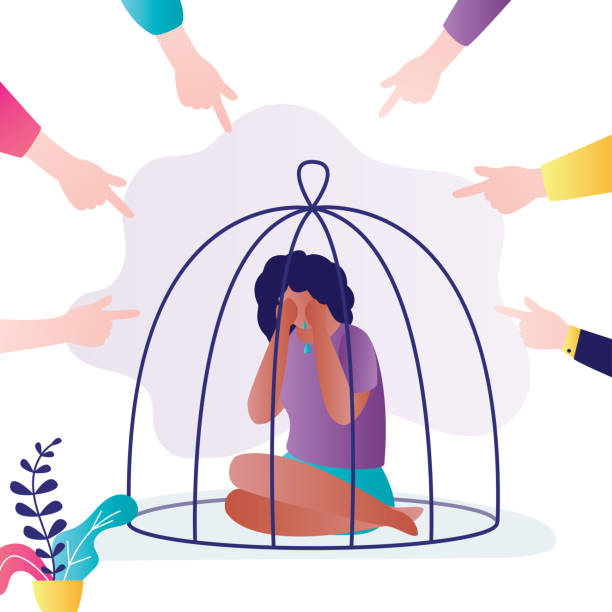 Nos préjugés
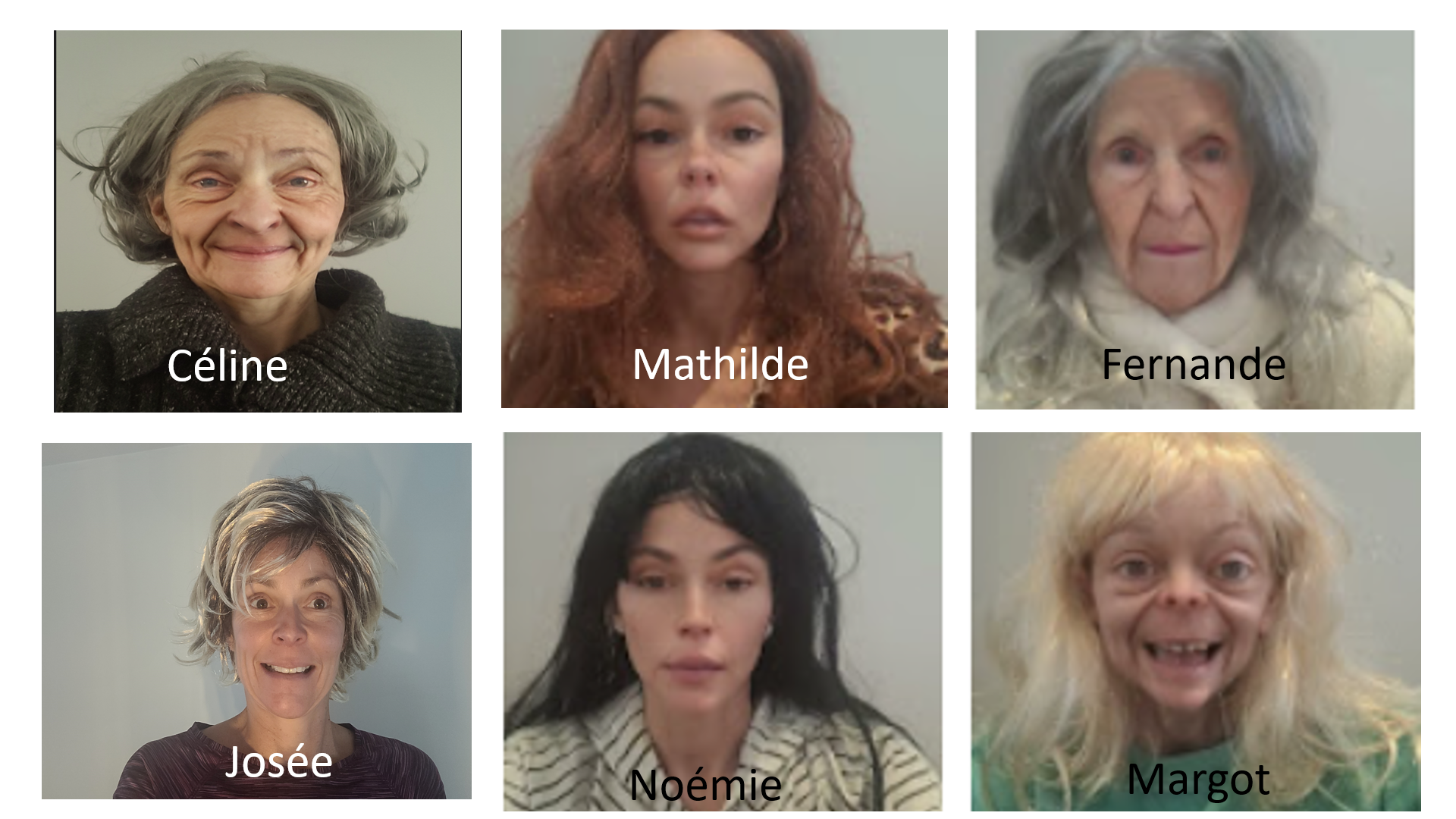 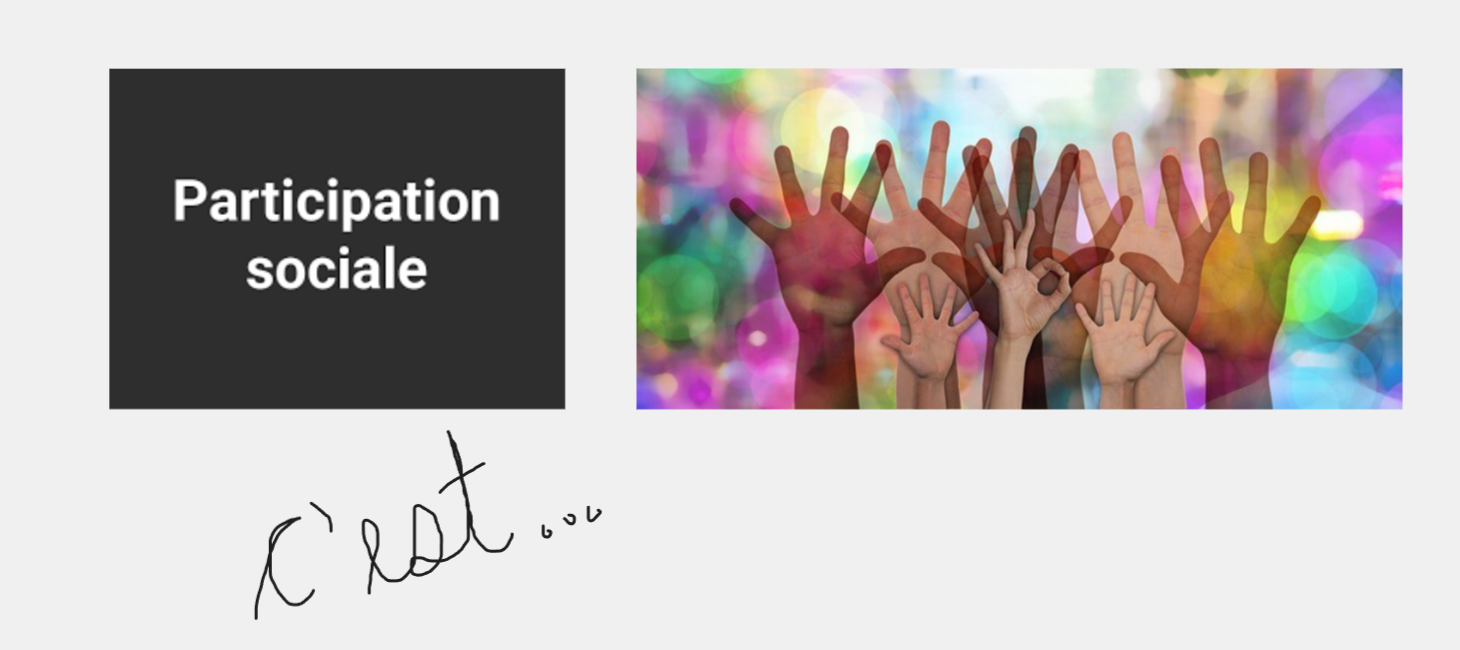 Sur la route pour 15 semaines
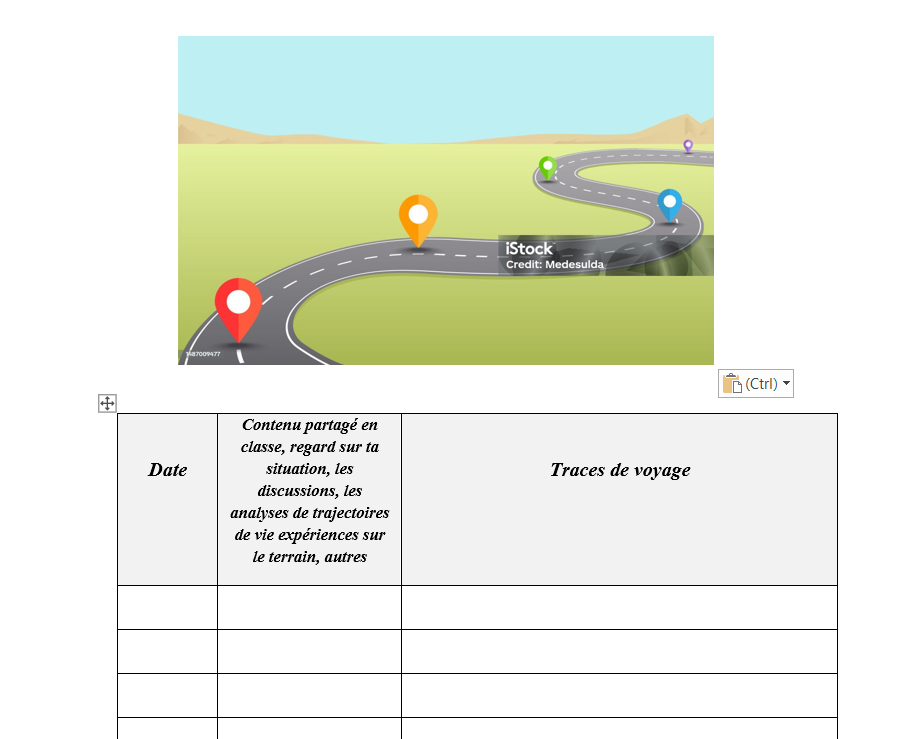 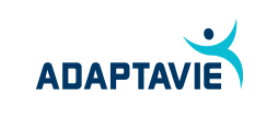 Clique sur les images pour accéder au site de l’organisme
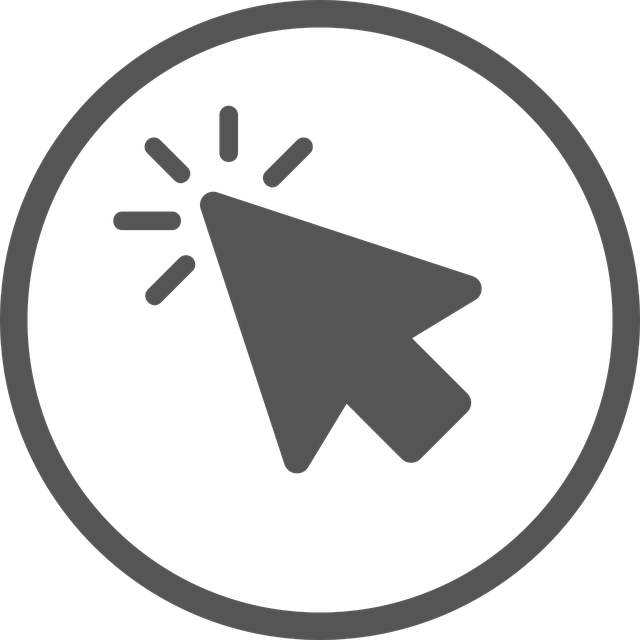 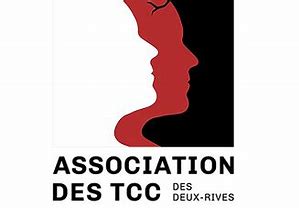 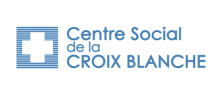 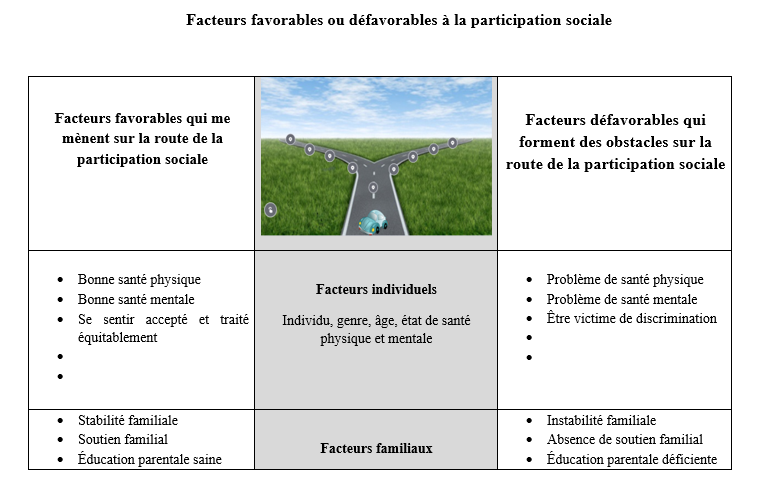 Séminaire «Sur la ligne de départ»Échange et note dans le whiteboard
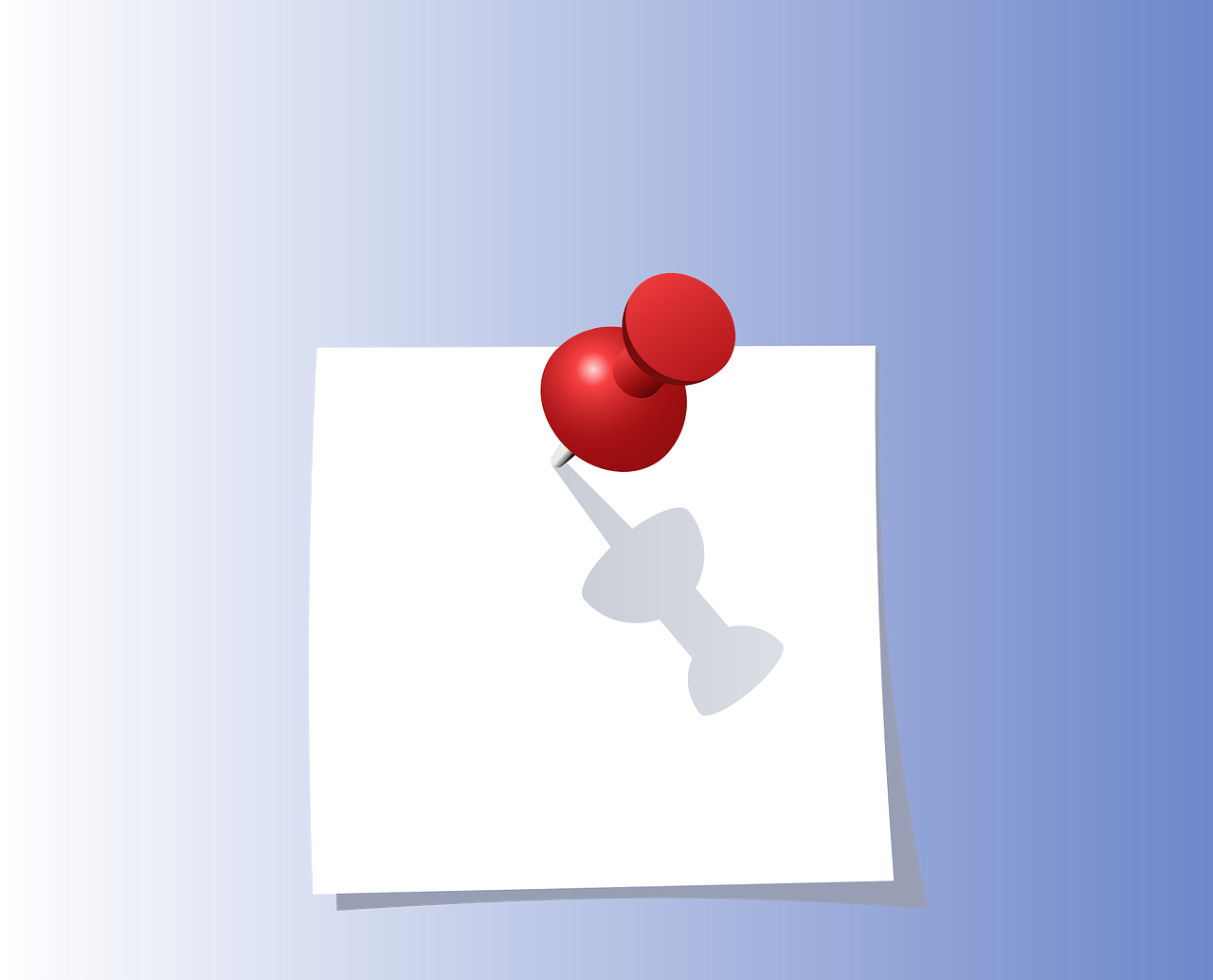 Début du travail d’observation de ta PS-ParcoursRallye dans un quartier à effectuerM’écrire un MIO au sujet de la sortie (sem 4)
Médiagraphie
EXECO, (7 décembre 2015), YouTube,  L'inclusion sociale en 1 minute, repéré à https://youtu.be/ktaDPiPlRSI

Toutes les images insérées dans la présentation proviennent de banque libre de droits.

Pixabay, récupéré de https://pixabay.com/fr/
Publicdomainepicture, récupéré de https://www.publicdomainpictures.net/en